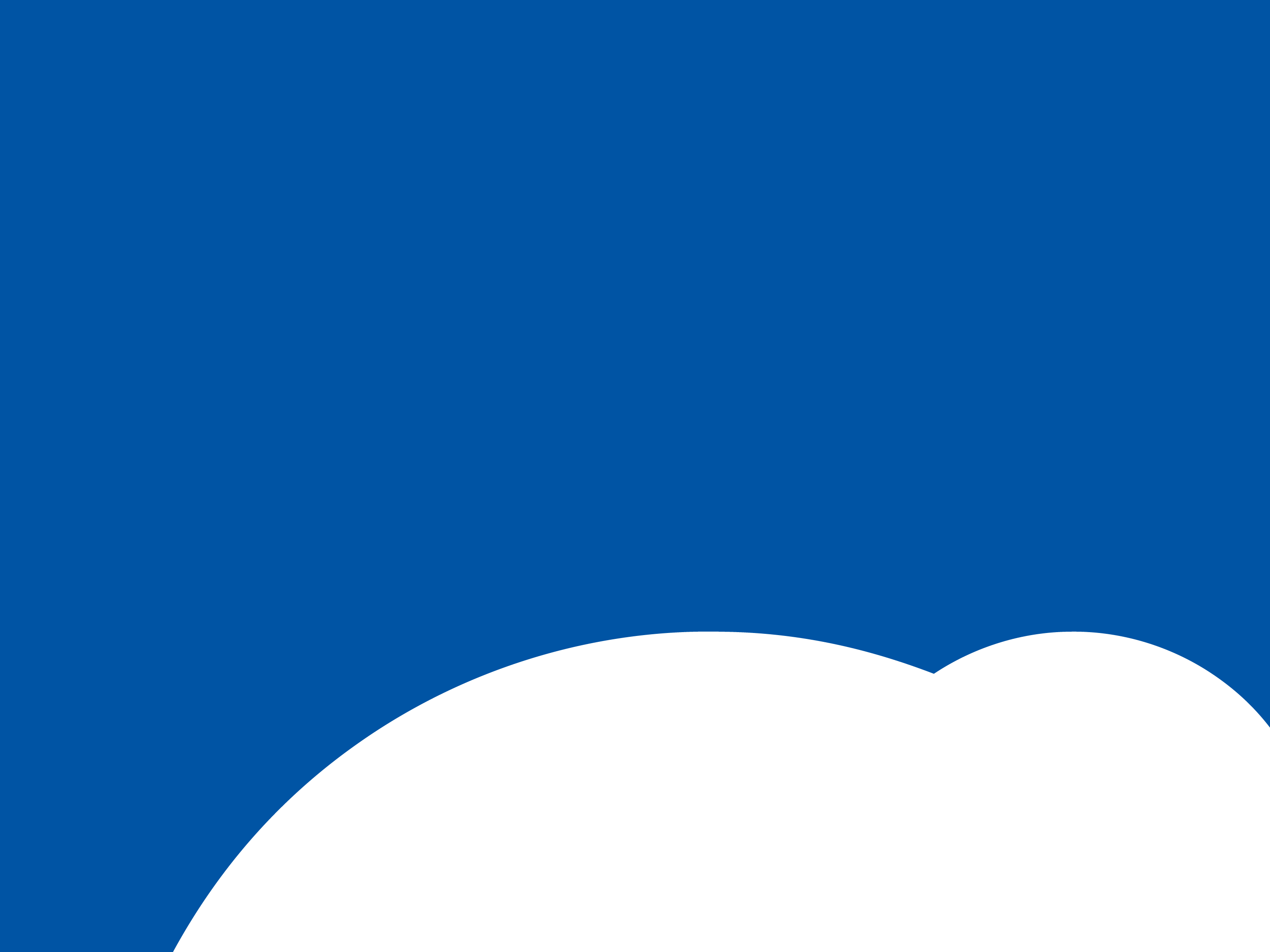 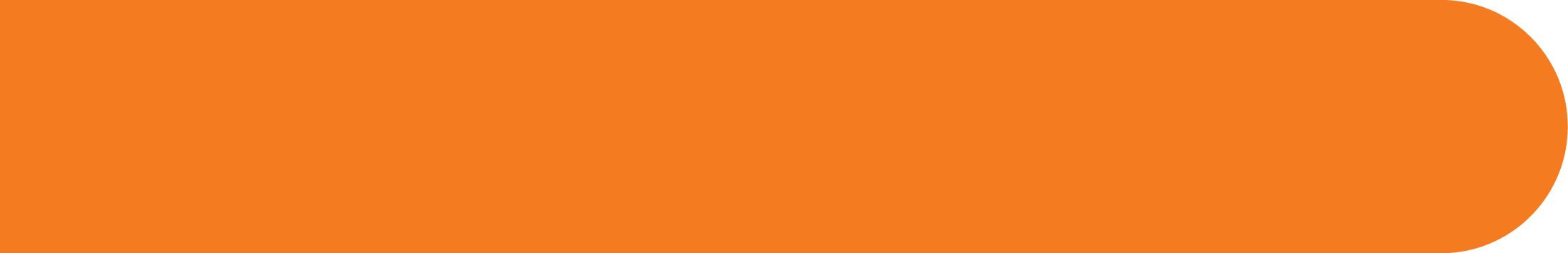 SAĞLIK HİZMET GRUBU
ANTALYA
İL SAĞLIK MÜDÜRLÜĞÜ

YEREL DÜZEY SAĞLIK HİZMET GRUBU OPERASYON PLANI DEĞERLENDİRME TOPLANTISI

HOŞGELDİNİZ
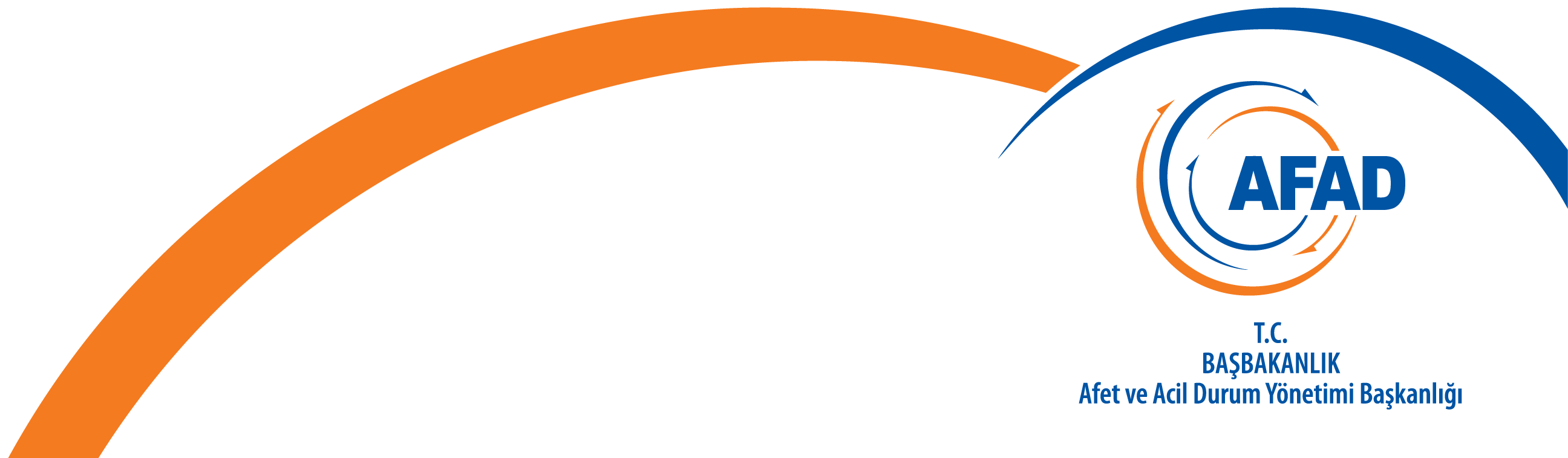 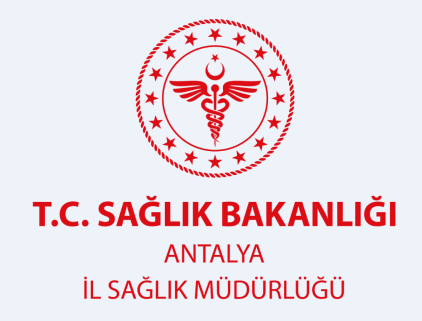 Sivil Savunma ve Seferberlik Hizmetleri Birimi
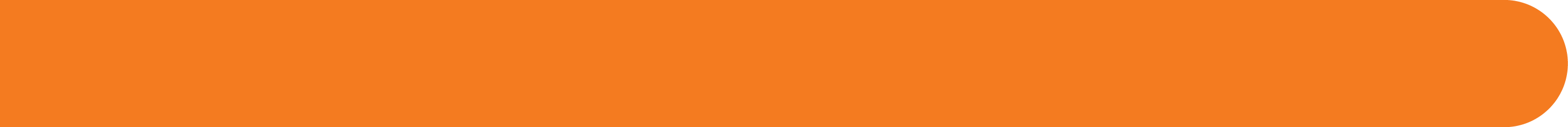 SAĞLIK HİZMET GRUBU
TÜRKİYE AFET MÜDAHALE PLANI (TAMP)

5902 Sayılı Afet ve Acil Durum Yönetimi Başkanlığı Teşkilat ve Görevleri Hakkında Kanun hükümleri gereğince, Afet ve Acil Durum Yönetimi Başkanlığı tarafından ilgili bakanlık, kurum ve kuruluşların katılımı ile hazırlanmış olan “Türkiye Afet Müdahale Planı (TAMP)” Afet ve Acil Durum Yüksek Kurulu tarafından onaylanmış ve 03/01/2014 tarih ve 28871 sayılı Resmi Gazete’de yayınlanarak yürürlüğe girmiştir.
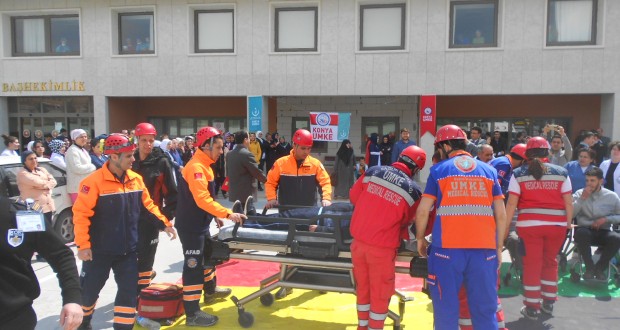 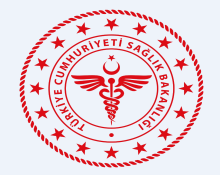 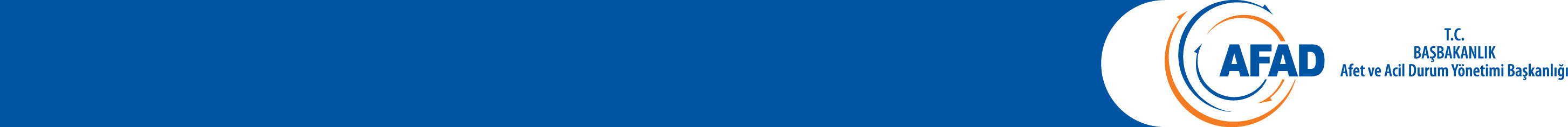 ANTALYA İL SAĞLIK MÜDÜRLÜĞÜ
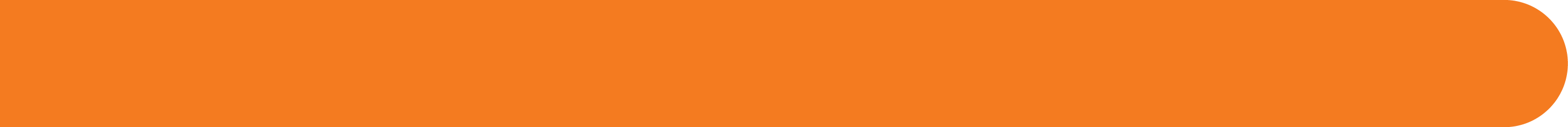 SAĞLIK HİZMET GRUBU
TÜRKİYE AFET MÜDAHALE PLANI (TAMP)
ULUSAL DÜZEY
YEREL DÜZEY
İl Afet Müdahale Planları
Yerel Düzey Hizmet Grubu Operasyon Planları
Ulusal Düzey Hizmet Grubu Planları
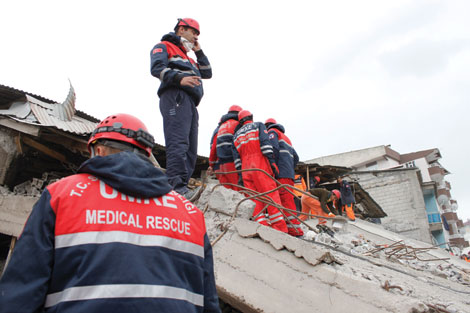 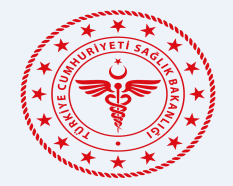 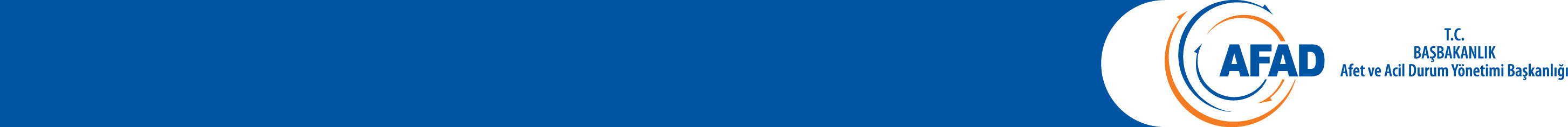 ANTALYA İL SAĞLIK MÜDÜRLÜĞÜ
SAĞLIK HİZMET GRUBU
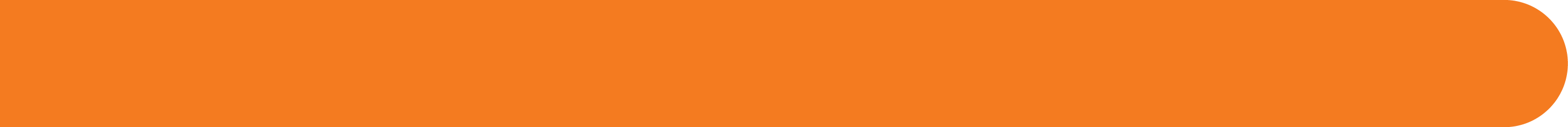 Yerel Düzey Hizmet Grupları 26 Hizmet Grubundan 4 Servisten oluşmakta olup 
Sağlık Hizmet Grubumuz Operasyon Servisi içerisinde yer almaktadır..
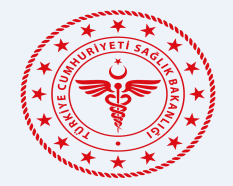 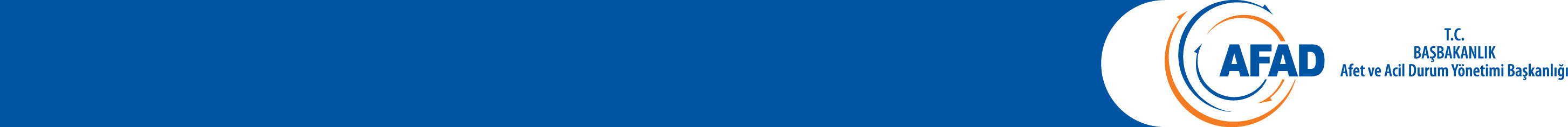 ANTALYA İL SAĞLIK MÜDÜRLÜĞÜ
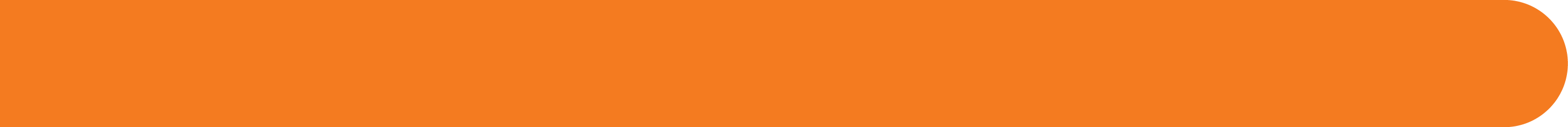 SAĞLIK HİZMET GRUBU
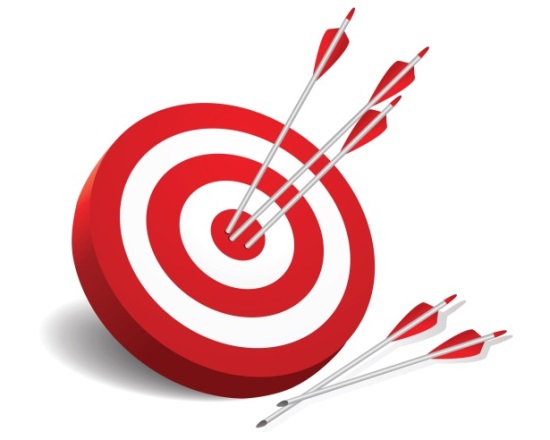 ANA VE DESTEK ÇÖZÜM ORTAKLARI İLE  GÖREV VE SORUMLULUKLARI 
Afet bölgesinde triaj, ilkyardım, acil tıbbi yardımı yapmak.
Afet bölgesine yeterli personel ile araç gereç ve malzemeyi göndermek,
     sevk ve idare etmek.
Hasta ve yaralıların tahliyesi ve tedavisini yapmak.
Mobil ve sahra hastanelerini hazır bulundurmak ve afet sonrası 
     gerekebilecek acil durum ekipmanıyla donatmak.
Referans  hastaneleri ve referans laboratuvarları belirlemek, kapasitelerini artırmak.
Referans bölge kan merkezlerini belirlemek ve kapasitelerini geliştirmek.
Salgın hastalıklarla mücadele kapsamındaki hizmetler ile karantina izolasyon  hizmetlerini yürütmek.
Salgın hastalıklar açısından çevresel ve suya bağlı risk faktörlerinin önlenmesi hususunda ilgili kurumların koordinasyonunu sağlamak.
Çevre ve su sanitasyonu bakımından risk oluşturacak faktörler ile ilgili tüm tedbirlerin alınmasını sağlamak.
Resmi yaralı sayısını belirlemek.
Hudut kapılarında tehlikeli madde ve salgın hastalıklara karşı önlem almak ve aldırmak.
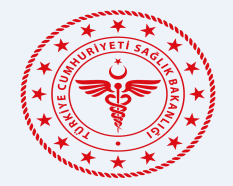 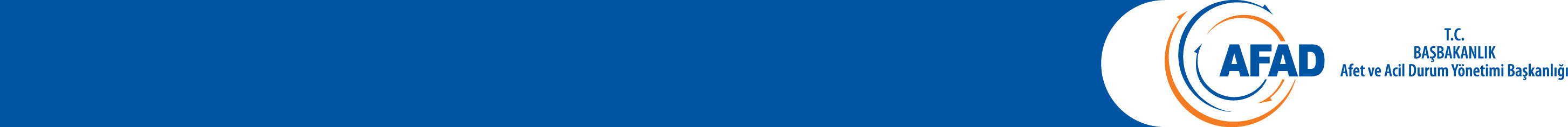 ANTALYA İL SAĞLIK MÜDÜRLÜĞÜ
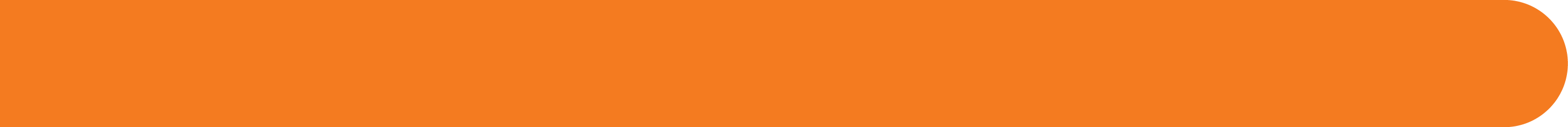 SAĞLIK HİZMET GRUBU
Burada 2 kavram ortaya çıkmaktadır:
1- ANA ÇÖZÜM ORTAĞI; Afetlerde normal yaşam ve faaliyetlerin kesintiye uğraması halinde her bir bakanlığın sorumluluk alanına giren hizmetlerin yerel düzeyde yürütülmesi ilgili bakanlıkların taşra teşkilatı ile sağlanacağından;
hizmet grubunun yöneteceği hizmetlere ilişkin koordinasyondan sorumlu olan ve Afet ve Acil Durum Hizmetleri Yönetmeliği’nde belirlenen ilgili bakanlığın ildeki bağlı ve ilgili kurum ve kuruluşlarını
2- DESTEK ÇÖZÜM ORTAĞI; Hizmet gruplarında ana çözüm ortağı olarak görev alan kurum ve kuruluşların çalışmalarında, kurumsal görev alanları ile ilgili kapasiteleriyle planlamada görev alan paydaşlardır.
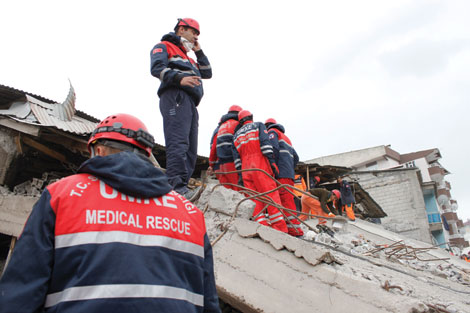 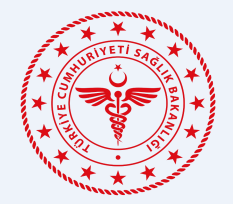 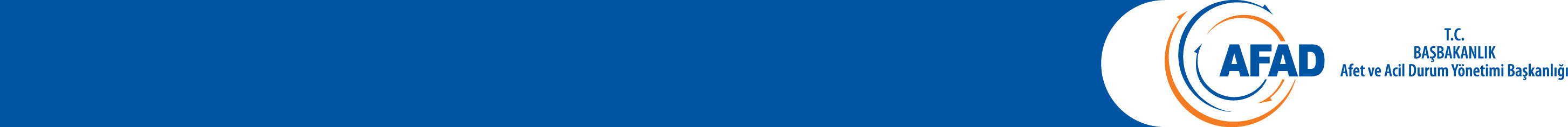 ANTALYA İL SAĞLIK MÜDÜRLÜĞÜ
SAĞLIK HİZMET GRUBU
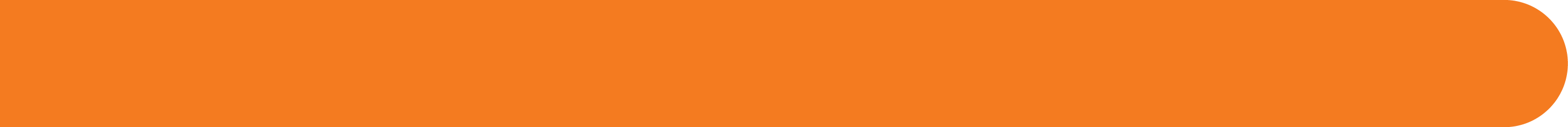 YEREL DÜZEY SAĞLIK HİZMET GRUBU OPERASYON PLANI
BÖLÜM 1. GİRİŞ
        Yerel Düzey Sağlık Hizmet Grubu Operasyon Planı, İl Afet Müdahale Sistemi içinde yer alan ana ve destek çözüm ortaklarının görev ve sorumluluklarını, diğer hizmet grupları ile olan ilişkilerini, afet ve acil duruma hazırlık ve müdahale süreçlerini anlatmakta ve afet ve acil durum anında etkin koordinasyon için gerekli olan hizmet grup teşkilini, ekipman ve insan kaynakları kapasitesinin mevcut durumunu ve ihtiyaç duyulan kapasiteyi sunmaktadır. 
AMAÇ VE KAPSAM
        Yerel Düzey Sağlık Hizmet Grubu Planının Amacı; Afet ve Acil Durumlarda Sağlık Hizmet Grubunda görev alacak kamu kurum kuruluşlar, ilgili STK ve özel sektör sorumluluklarını belirlemek, kurumlar arası koordinasyonu sağlayarak, zamanında hızlı ve etkin sağlık hizmeti sunmak.
HUKUKİ DAYANAK
5902 sayılı Afet ve Acil Durum Yönetimi Başkanlığının Teşkilat ve Görevleri Hakkında Kanun, 
7269 sayılı Umumi Hayata Müessir Afetler Dolayısıyla Alınacak Tedbirler İle Yapılacak Yardımlara Dair Kanun,
5393 Sayılı Belediye Kanunu
7126 sayılı Sivil Savunma Kanunu,
Afet ve Acil Durum Müdahale Hizmetleri Yönetmeliği,
Ulusal Deprem Stratejisi ve Eylem Planı,
Afet ve Acil Durum Yönetim Merkezleri Yönetmeliği,
Türkiye Afet Müdahale Planı, (TAMP)
1593 sayılı Umumi Hıfzı Sıhha Kanunu,
UST Uluslararası Sağlık Tüzüğü,
Acil Sağlık Hizmetleri Yönetmeliği (11.05.2000)
Hastane Afet ve Acil Durum Planları (HAP) Uygulama Yönetmeliği
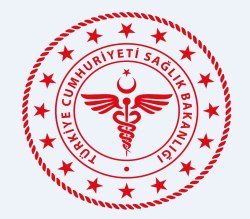 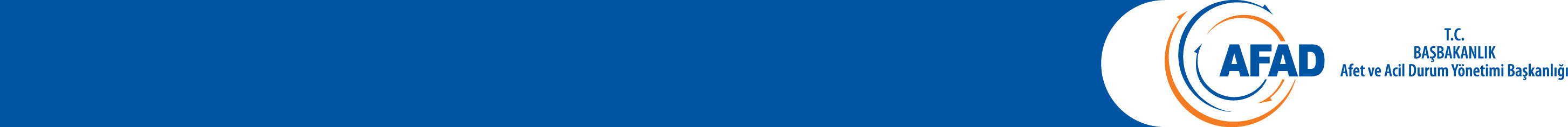 ANTALYA İL SAĞLIK MÜDÜRLÜĞÜ
SAĞLIK HİZMET GRUBU
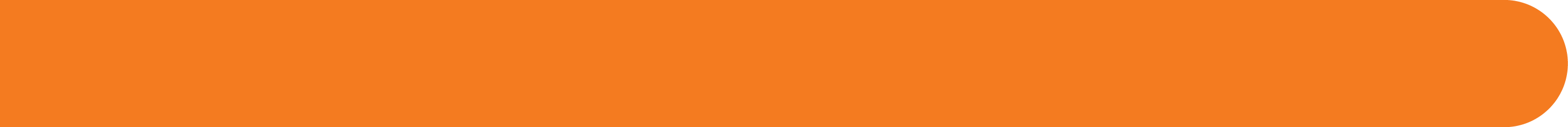 BÖLÜM 2. HİZMET GRUBU TEŞKİLİ, GÖREV VE SORUMLULUKLARI
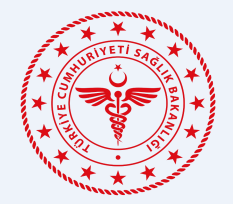 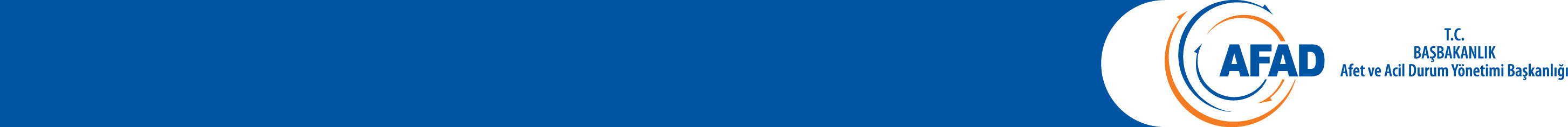 ANTALYA İL SAĞLIK MÜDÜRLÜĞÜ
SAĞLIK HİZMET GRUBU
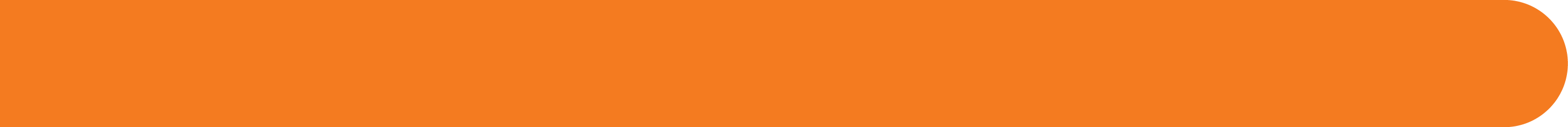 BÖLÜM 3. HAZIRLIK, KAPASİTE TESPİTİ VE MÜDAHALE PLANLAMASI
Personel Eğitimlerinin Düzenlenmesi
Tatbikatlar
Kamu, Özel ve Üniversite Sağlık İnsan Kaynağı
Kamu, Özel, Üniversite Hastaneleri/Merkezlerinin Sayıları,
Diğer Sağlık Kurum ve Kuruluşlarının Sayıları,
-Diyaliz Merkezi
-Tıp Merkezi
-Dal Merkezleri vs.
EMİR KOMUTA ZİNCİRİNİN OLUŞTURULMASI
Seviye Durumuna göre belirlenir.
Türkiye Afet Müdahale Planı seviyeler
Seviye 1: Yerel kendi kendine yetebilir.
Seviye 2: Destek illerin takviyesine ihtiyaç duyulur.
Seviye 3: Tüm unsurlar ile ulusal desteğe ihtiyaç vardır.
Seviye 4: Uluslararası desteğe ihtiyaç vardır.

OPERASYON ZAMAN ÇİZELGESİ
İlk 0. saatten 24. saat  48. saat ve 72. saat ve sonrası  yapılacak iş ve işlemler.
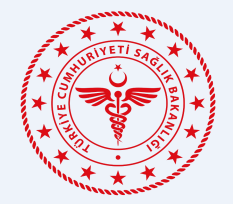 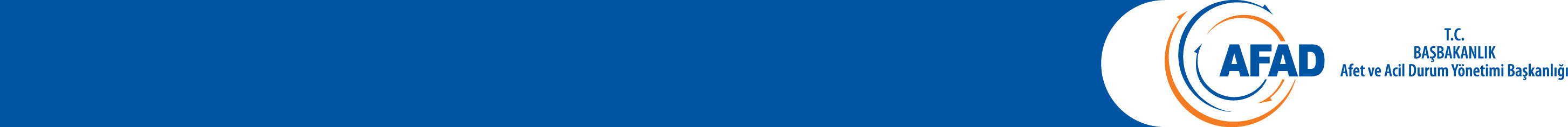 ANTALYA İL SAĞLIK MÜDÜRLÜĞÜ
SAĞLIK HİZMET GRUBU
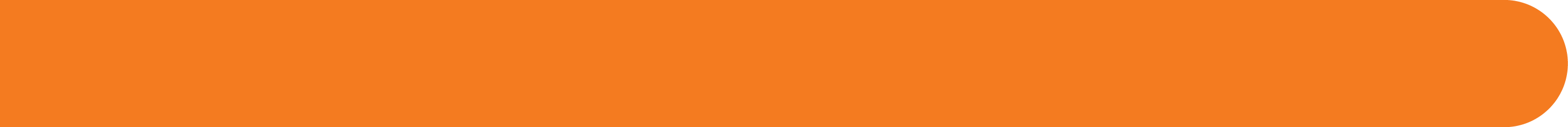 BÖLÜM 4. AFET ANI VE MÜDAHALE ÇALIŞMALARI
KONUŞLANMA ALANLARI:
112 Ambulans servisi ve UMKE Ekipleri hizmetleri mobil olarak belirlenmiş bölgelerde hizmet vermektedir. Hastaneler ise Ek 11 Haritalar kısmında yerleri işaretlenmiştir. İL AFAD koordinasyonunda Alternatif Hastane alanları belirlenmiştir.
Afet ve acil durumlarda, ilde görevli personel emir beklemeksizin Planda belirtilen Bölge Toplanma alanlarında toplanacaktır.  Alternatif hasta bakım alanları personel barınma alanları yine Ek 10 da belirtilmiştir.
Destek İllerden gelen ekiplerin karşılanması ve koordine edilmesi
Gelen Destek Ekipleri, karayolu ve havayolu geliş güzergâhlarına göre şehrin giriş ve çıkış noktalarında Ulaştırma hizmetleri tarafından karşılanır. İl Afet Acil Durum Merkezi tarafından yönlendirilen sağlık ekiplerinin operasyon bölgelerine sevki, İl Ambulans Servisi Başhekimliği Komuta Kontrol Merkezince sağlanır. Acil Sağlık Hizmetleri Başkanlığınca Antalya havaalanına karşılama ekibi konuşlandırılır.
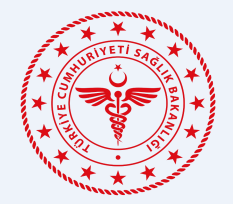 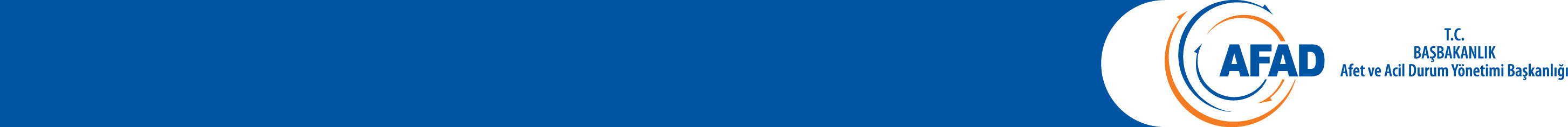 ANTALYA İL SAĞLIK MÜDÜRLÜĞÜ
SAĞLIK HİZMET GRUBU
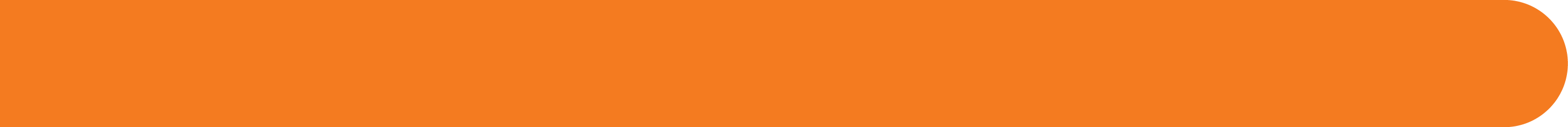 BÖLÜM 5. HABERLEŞME SİSTEMLERİ
Bu bölümde Bakanlığımıza ait Telli ve Telsiz sistemler Uydu sistemleri Video telekonferans sistemleri (VTC) belirtilmiş . Diğer yandan afet sırasında ulusal ve yerel düzeyde iletişim kurulabilecek personel listesi Ek 6, Ek 7 ve Ek 8’de sunulmuş, bu doğrultuda hazırlanan Haberleşme Kapasitesi tablosu Ek 5’de yer almıştır.
BÖLÜM 6. RAPORLAMA USULLERİ 
Yerel Düzey raporlama usullerini içeren bilgiler detaylı olarak (Tablo 18) de sunulmaktadır.
Raporlama usulleri kapsamında, Operasyon ve Lojistik Ekipleri, oluşan afet ve acil durumla ilgili resmi raporlarını Yerel Düzey Hizmet Grup Yöneticisine sunar. Yerel Düzey Hizmet Grubu Yöneticisi, bu bilgiler doğrultusunda hazırladığı raporları Valiliğe ve Ulusal Düzey Hizmet Grubuna iletir. Basın ve kamuoyunun bilgilendirilmesi Vali ve AFAD tarafından yapılır.
BÖLÜM 7. PLANIN TAKİBİ, GELİŞTİRİLMESİ VE GÜNCELLENMESİ
Afet öncesi, sırası ve sonrasındaki ihtiyaçlar ve öncelikler,  görev ve sorumluluklar, kapasiteler, kaynaklar, ulusal ve yerel düzey çözüm ortaklarının rolleri ve yasal çerçeve değiştiği zaman güncellenir.
Güncellemeler yıllık olarak yapılır.
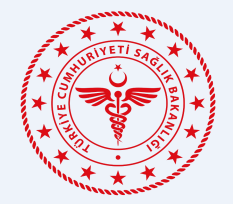 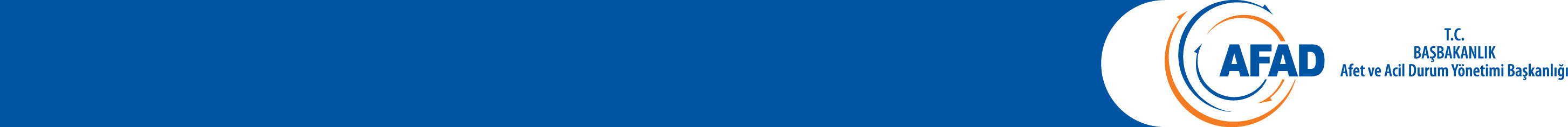 ANTALYA İL SAĞLIK MÜDÜRLÜĞÜ
SAĞLIK HİZMET GRUBU
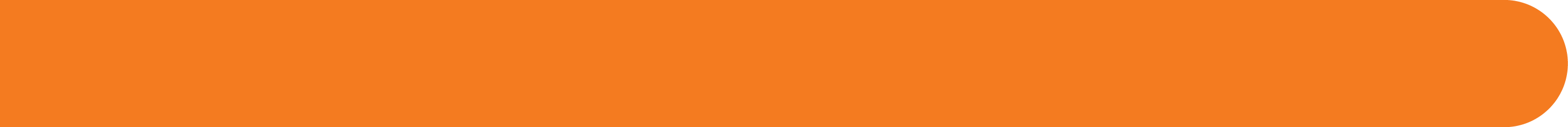 EK 1 - YEREL DÜZEY SAĞLIK HİZMET GRUBU OPERASYON EKİPLERİNİN TEŞKİLİ
EK 2- YEREL DÜZEY SAĞLIK HİZMET GRUBU LOJİSTİK EKİPLERİNİN TEŞKİLİ
EK 3 - SENARYO
EK 4 - YEREL DÜZEY (1, 2 ve 3.) VARDİYA LİSTESİ
EK 5- HABERLEŞME KAPASİTESİ (HABERLEŞME ENVANTER BİLGİSİ)
EK 6 - ULUSAL DÜZEY HİZMET GRUBU İRTİBAT NUMARALARI
EK 7 - YEREL DÜZEY HİZMET GRUBU İRTİBAT NUMARALARI
EK 8-  ULUSAL AFET MÜDAHALE SİSTEMİ İRTİBAT NUMARALARI
EK 9-  FORMLAR
EK 10–YEREL DÜZEY AFETLERE HAZIRLIK PROTOKOLLERİ
EK 11–HARİTALAR, KROKİLER
EK 12–KONTROL LİSTELERİ
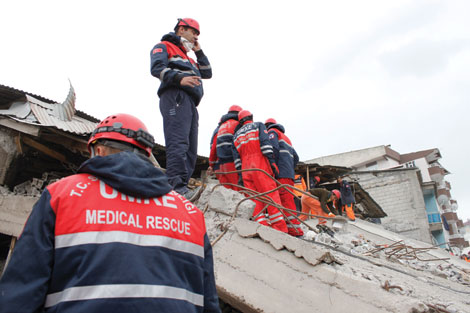 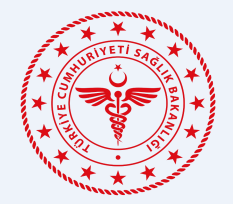 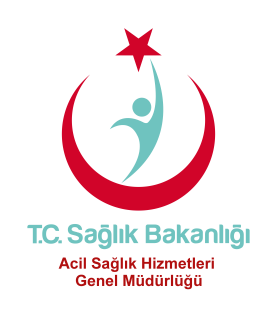 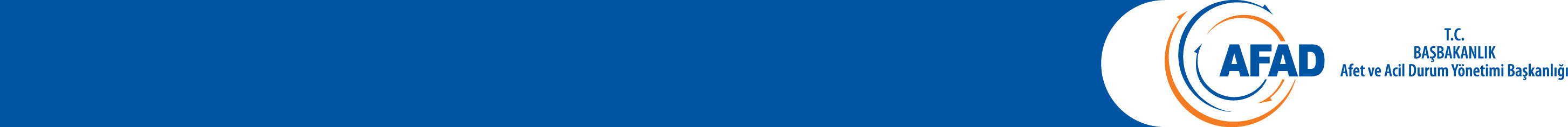 ANTALYA İL SAĞLIK MÜDÜRLÜĞÜ
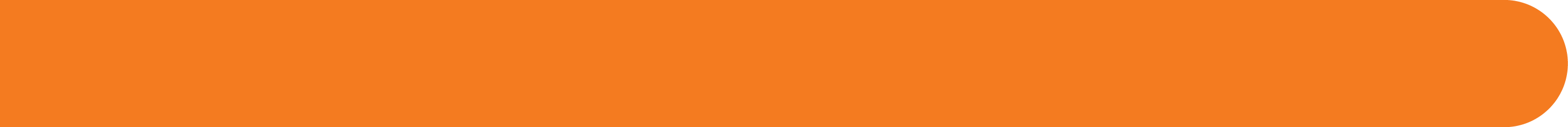 SAĞLIK HİZMET GRUBU
EK 13 –PERSONEL VE ARAÇ GÖREVLİ KARTLARI
EK 14 –HİZMET GRUBU RAPOR FORMATLARI
EK 15 - İLDEKİ MORG VE SOĞUK HAVA DEPOLARININ BİLGİLERİ
EK 16 - TIBBİ TAHLİYE PLANLAMASI
EK 17 – İNSAN KAYNAĞI
EK 18 - İLDEKİ 112 AMBULANS VE DİĞER AMBULANS BİLGİLERİ
EK 19 – HASTANE AFET PLANLARI (HAP)
EK 20 –İLİN ÖZELLİKLİ KRONİK HASTA YÜKÜ
EK 21 – YAŞ GRUPLARINA GÖRE SAĞLIK KURULUŞLARININ AŞILAMA HIZLARI VE AŞILAMA MERKEZİ OLARAK KULLANILACAK TESİSLER	
EK 22 –KAMU, ÖZEL, ÜNİVERSİTE HASTANELERİ VE DİĞER SAĞLIK KURUM/KURULUŞLARININ YATAK/ YOĞUN BAKIM KAPASİTELERİ
EK 23 – UMKE LOJİSTİK BİLGİLERİ
EK 24 - AFET VE ACİL DURUMLARINDA SAĞLIK BAKANLIĞINA BAĞLI KURUM VE BİRİMLERİN YAPISI VE İŞLEYİŞİ ŞEMALARI
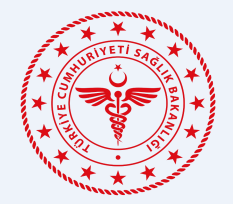 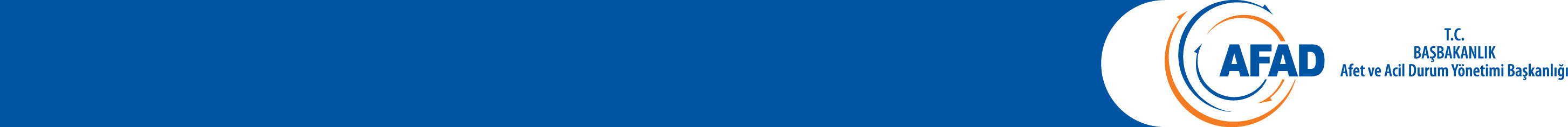 ANTALYA İL SAĞLIK MÜDÜRLÜĞÜ
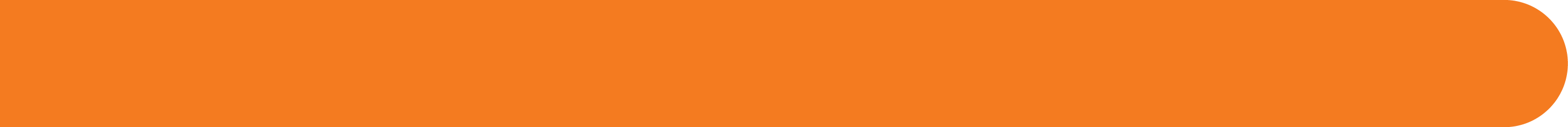 SAĞLIK HİZMET GRUBU
YEREL DÜZEY SAĞLIK HİZMET GRUBU
Afet Öncesi, Afet Sırası ve Afet Sonrası Görev ve Sorumlulukları
İL SAĞLIK MÜDÜRLÜĞÜ 
AFET ÖNCESİ
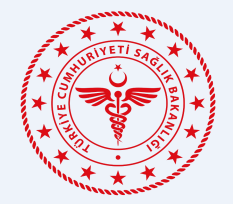 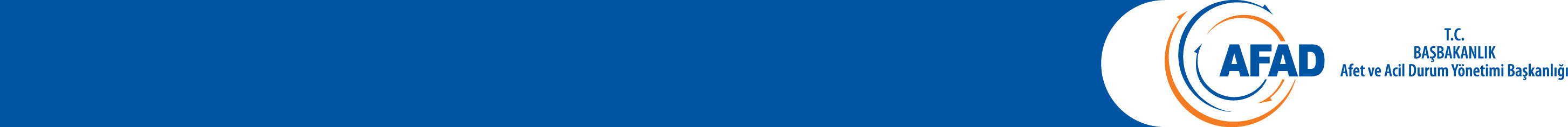 ANTALYA İL SAĞLIK MÜDÜRLÜĞÜ
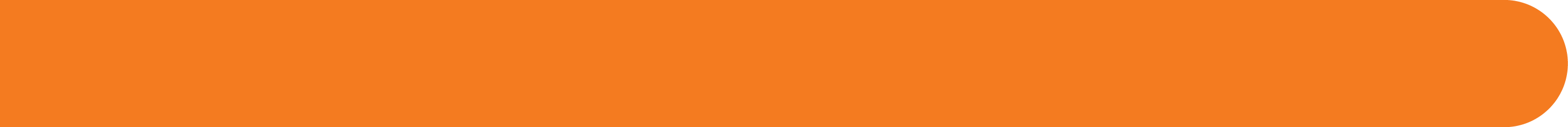 SAĞLIK HİZMET GRUBU
İL SAĞLIK MÜDÜRLÜĞÜ İL SAKOM
AFET SIRASI
AFET SONRASI
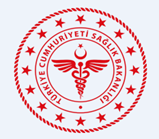 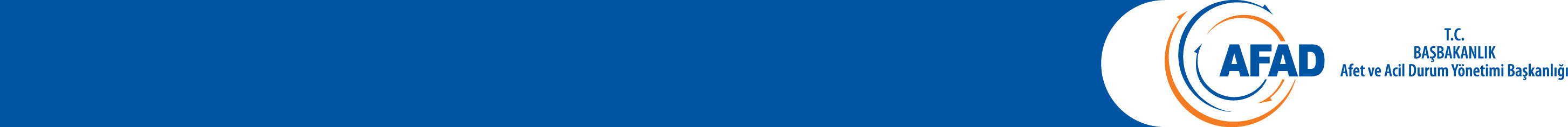 ANTALYA İL SAĞLIK MÜDÜRLÜĞÜ
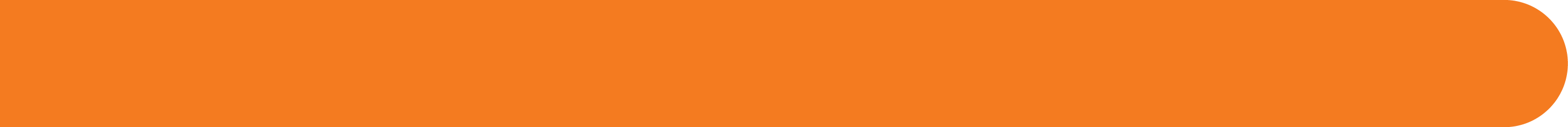 SAĞLIK HİZMET GRUBU
Acil Sağlık Hizmetlerinden Sorumlu Başkanlık
AFET ÖNCESİ
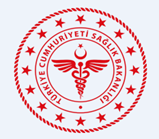 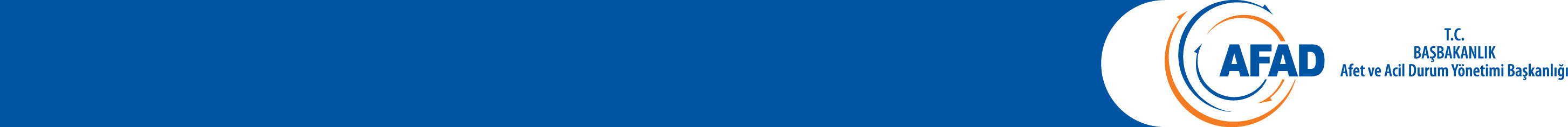 ANTALYA İL SAĞLIK MÜDÜRLÜĞÜ
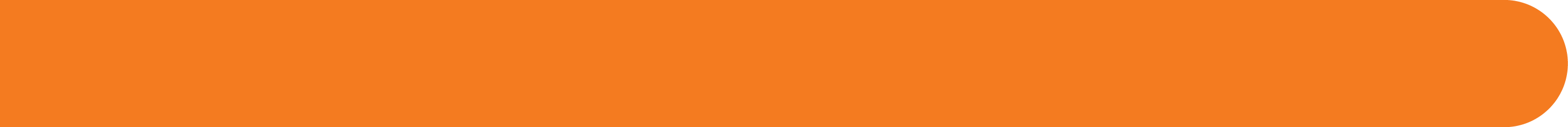 SAĞLIK HİZMET GRUBU
Acil Sağlık Hizmetlerinden Sorumlu Başkanlık
AFET SIRASI
AFET SONRASI
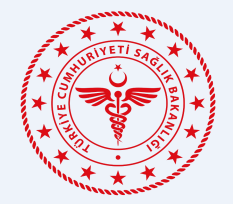 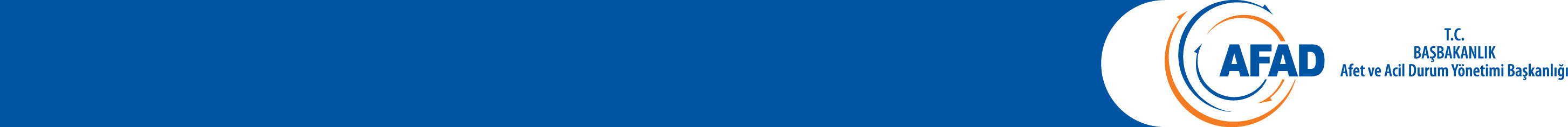 ANYALYA İL SAĞLIK MÜDÜRLÜĞÜ
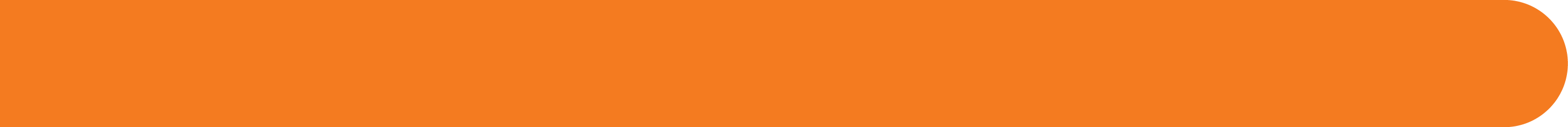 SAĞLIK HİZMET GRUBU
Kamu Hastaneleri  Hizmetlerinden Sorumlu Başkanlık
AFET ÖNCESİ
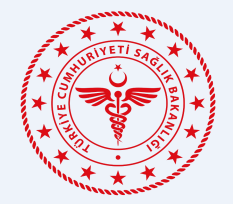 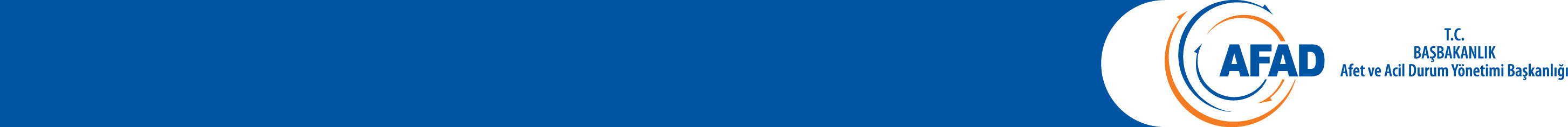 ANTALYA İL SAĞLIK MÜDÜRLÜĞÜ
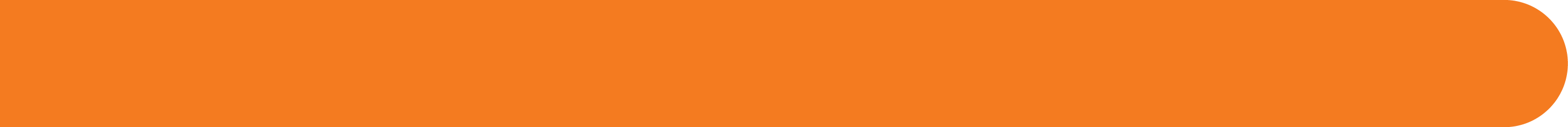 SAĞLIK HİZMET GRUBU
Kamu Hastaneleri  Hizmetlerinden Sorumlu Başkanlık
AFET SIRASI
AFET SONRASI
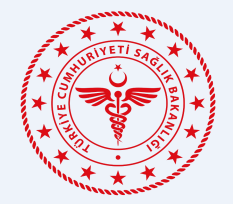 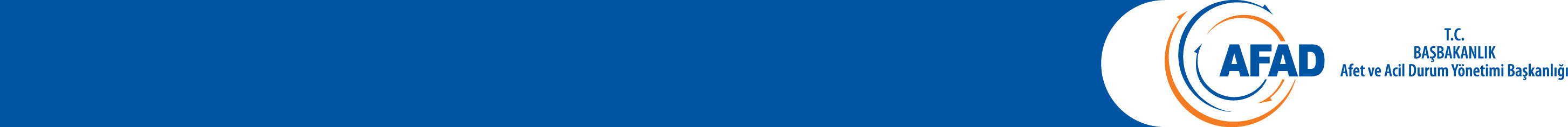 ANTALYA İL SAĞLIK MÜDÜRLÜĞÜ
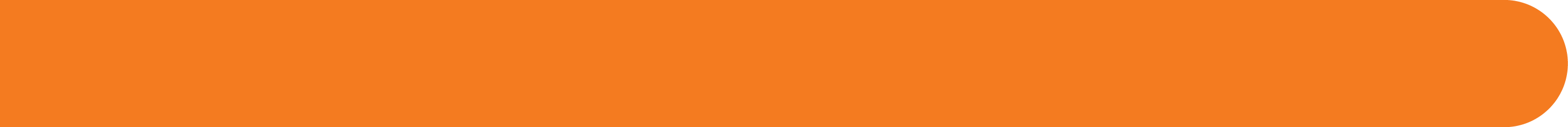 SAĞLIK HİZMET GRUBU
Sağlık Hizmetleri İlaç ve Tıbbi Cihaz Hizmetlerinden Sorumlu Başkanlık
AFET ÖNCESİ
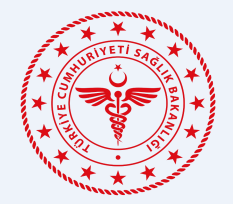 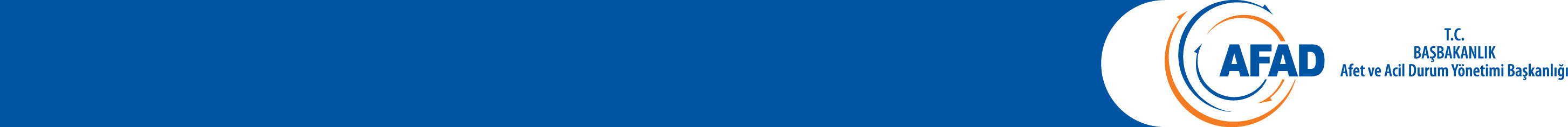 ANTALYA İL SAĞLIK MÜDÜRLÜĞÜ
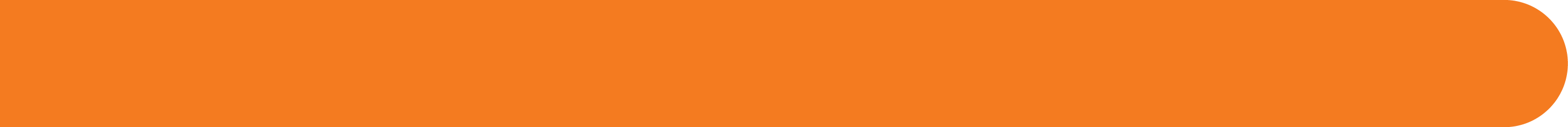 SAĞLIK HİZMET GRUBU
Halk Sağlığı Hizmetlerinden Sorumlu Başkanlık
AFET ÖNCESİ
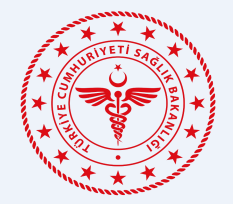 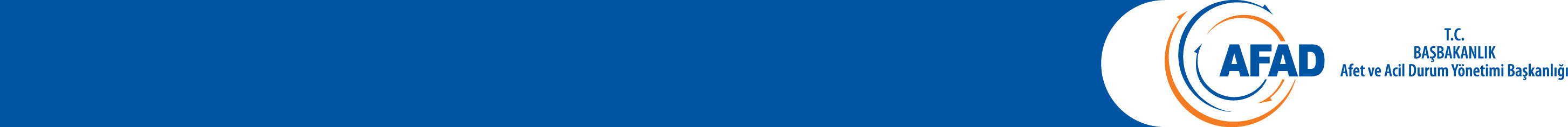 ANTALYA İL SAĞLIK MÜDÜRLÜĞÜ
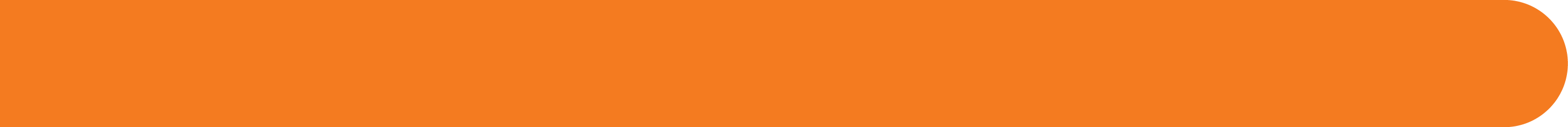 SAĞLIK HİZMET GRUBU
Halk Sağlığı Hizmetlerinden Sorumlu Başkanlık
AFET SIRASI
AFET SONRASI
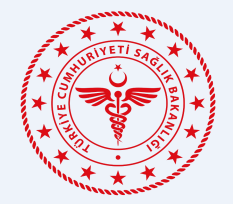 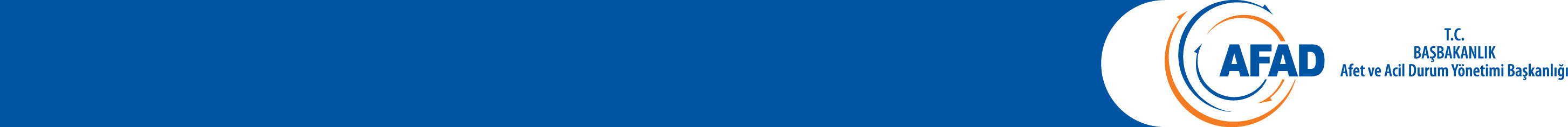 ANTALYA İL SAĞLIK MÜDÜRLÜĞÜ
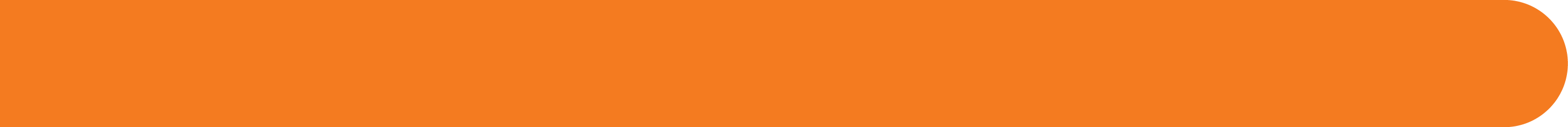 SAĞLIK HİZMET GRUBU
Personel ve Destek Hizmetlerinden Sorumlu Başkanlık
AFET ÖNCESİ
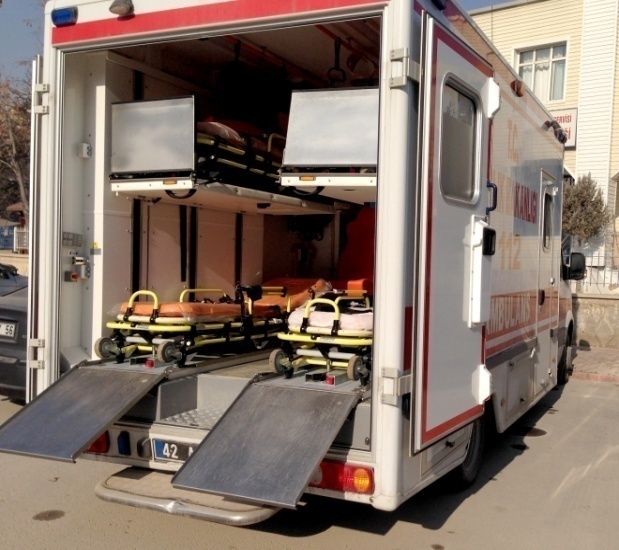 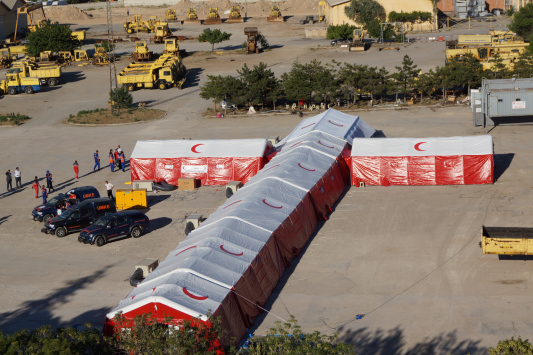 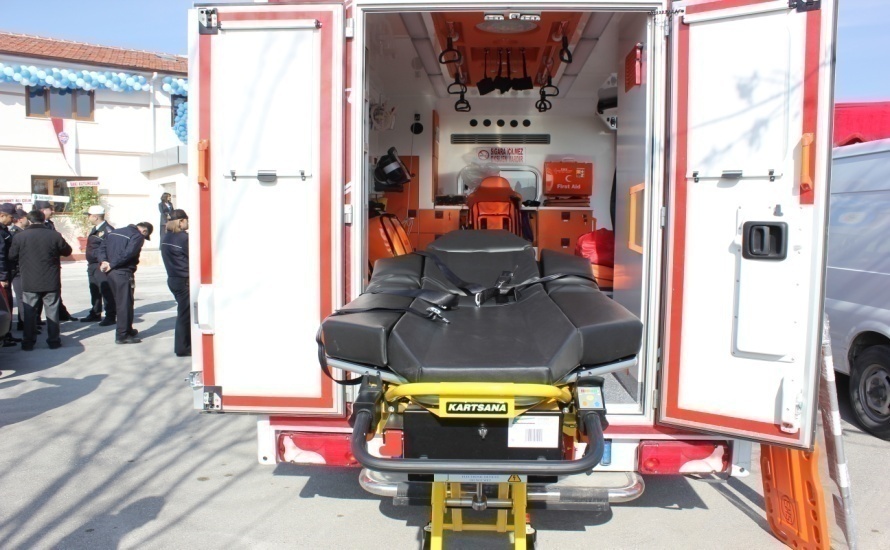 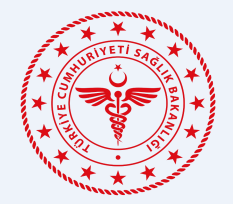 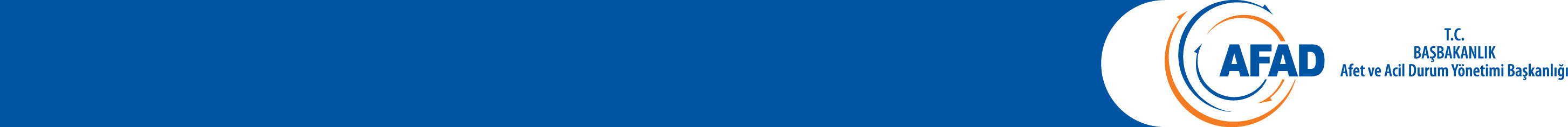 ANTALYA İL SAĞLIK MÜDÜRLÜĞÜ
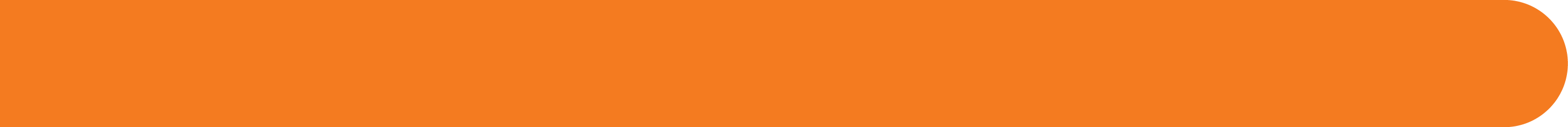 SAĞLIK HİZMET GRUBU
Personel Destek Hizmetlerinden Sorumlu Başkanlık
AFET SIRASI
AFET SONRASI
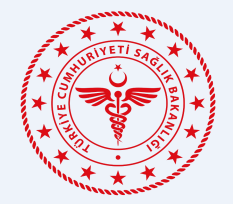 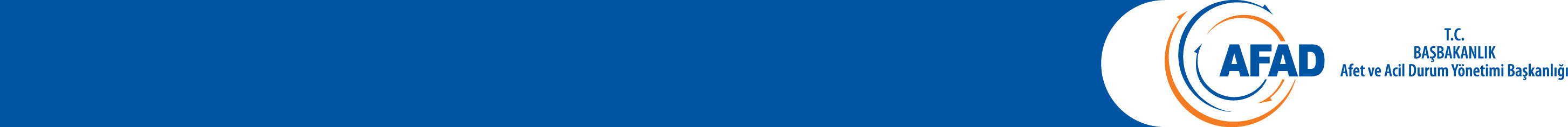 ANTALYA İL SAĞLIK MÜDÜRLÜĞÜ
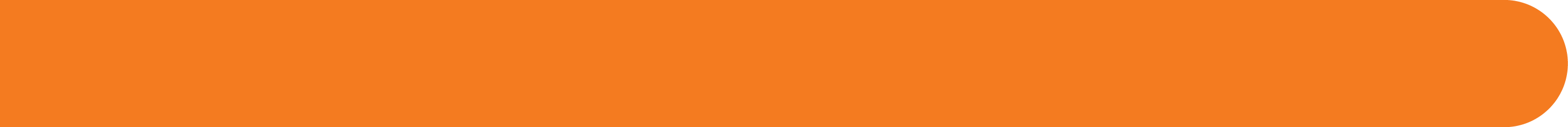 SAĞLIK HİZMET GRUBU
Bu görevlerin yerine getirİlmesinde İl Sağlık Müdürlüğünün destek çözüm ortaklarından beklentileri şunlardır;
AFET BÖLGE KOMUTANLIĞI / AFET TALİ BÖLGE KOMUTANLIĞI /
 GARNİZON KOMUTANLIĞI
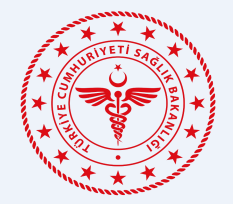 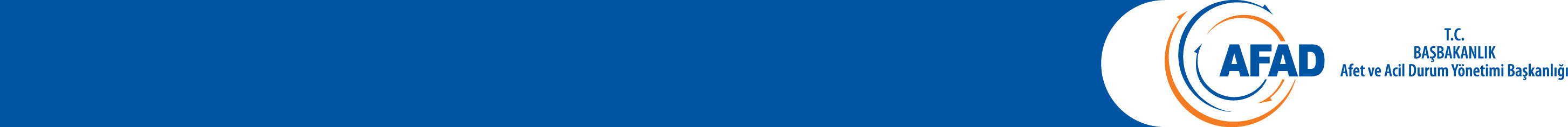 ANTALYA İL SAĞLIK MÜDÜRLÜĞÜ
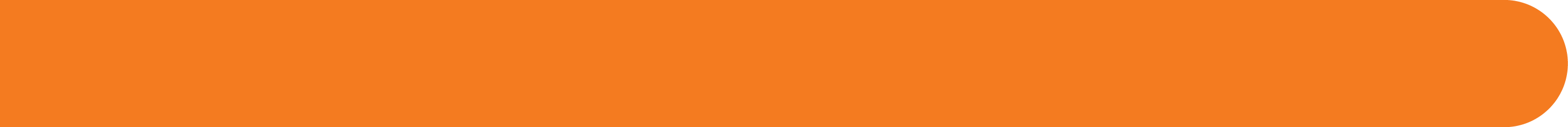 SAĞLIK HİZMET GRUBU
TARIM VE ORMAN İL MÜDÜRLÜĞÜ
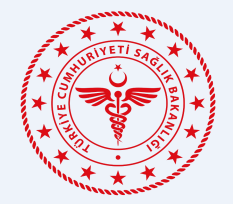 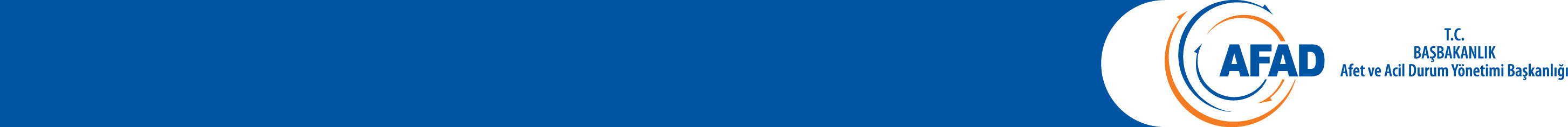 ANTALYA İL SAĞLIK MÜDÜRLÜĞÜ
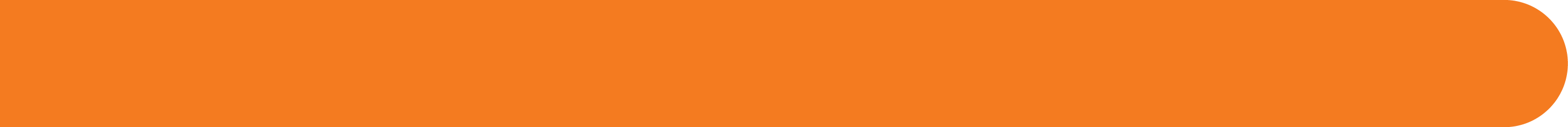 SAĞLIK HİZMET GRUBU
ÇEVRE VE ŞEHİRCİLİK İL MÜDÜRLÜĞÜ
İL EMNİYET MÜDÜRLÜĞÜ
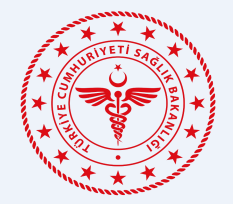 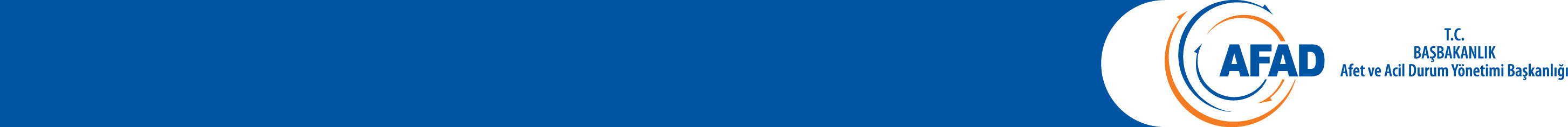 ANTALYA İL SAĞLIK MÜDÜRLÜĞÜ
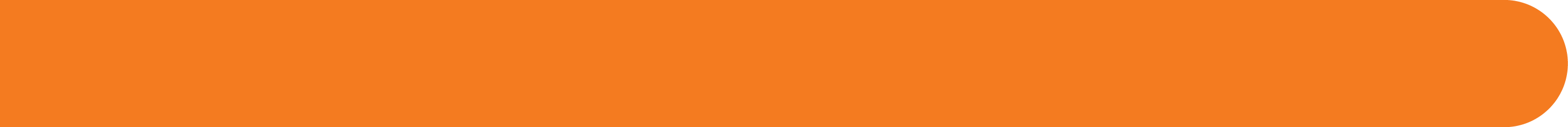 SAĞLIK HİZMET GRUBU
TÜRK KIZILAYI BÖLGE KAN MERKEZİ
ÜNİVERSİTELER
ÖZEL SEKTÖR
SİVİL TOPLUM KURULUŞLARI (STK)
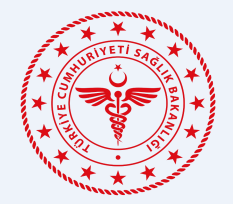 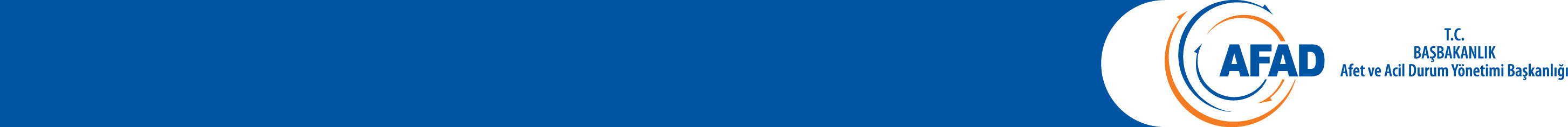 ANTALYA İL SAĞLIK MÜDÜRLÜĞÜ
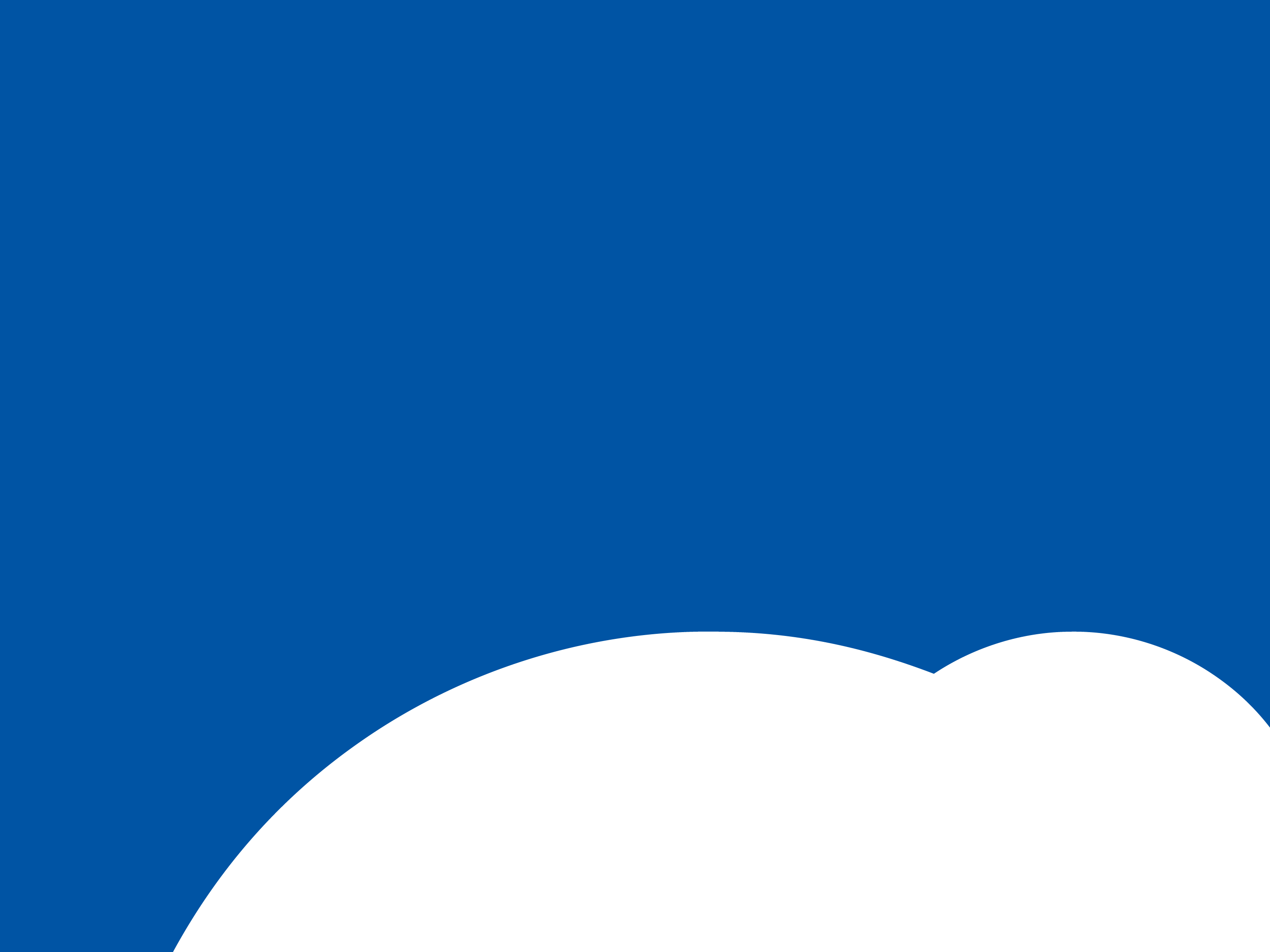 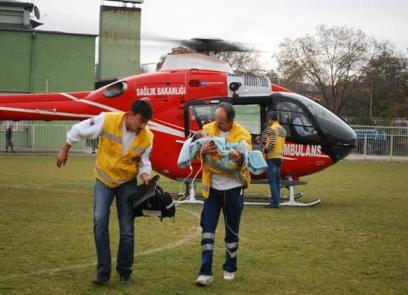 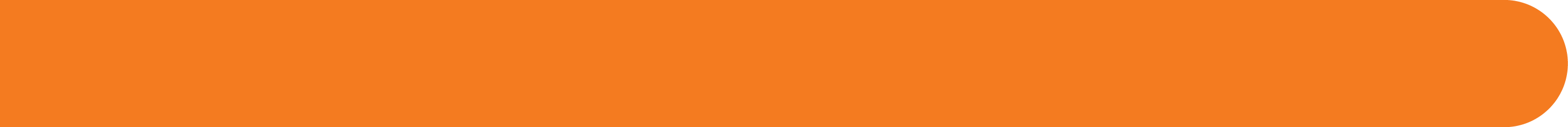 Teşekkür ederim.
Nursel ACAR
				Sivil Savunma Uzmanı




Sivil Savunma ve Seferberlik Hizmetleri Birimi
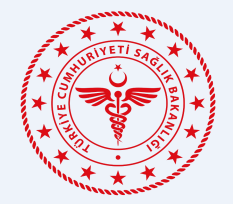